NETL Organization
Where in the World is ES&H?
Organization
Overall
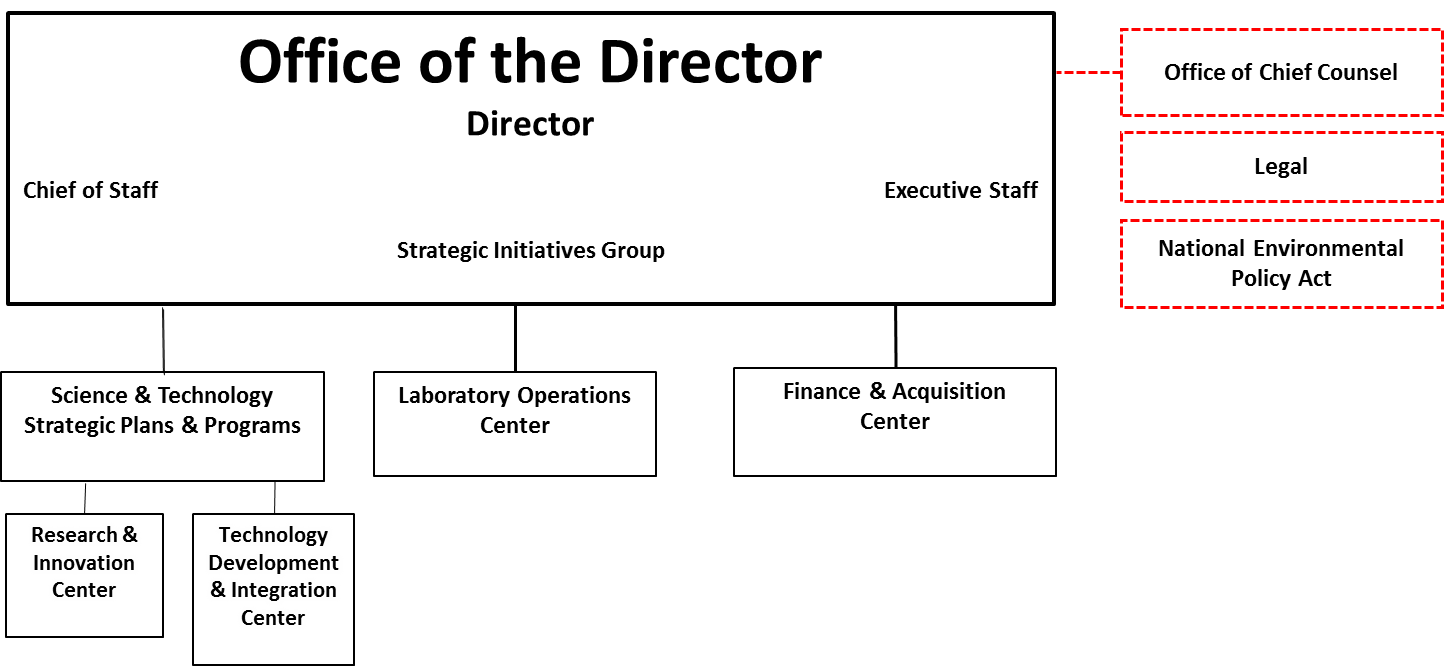 Organization
Laboratory Operations Center / Facility Operations
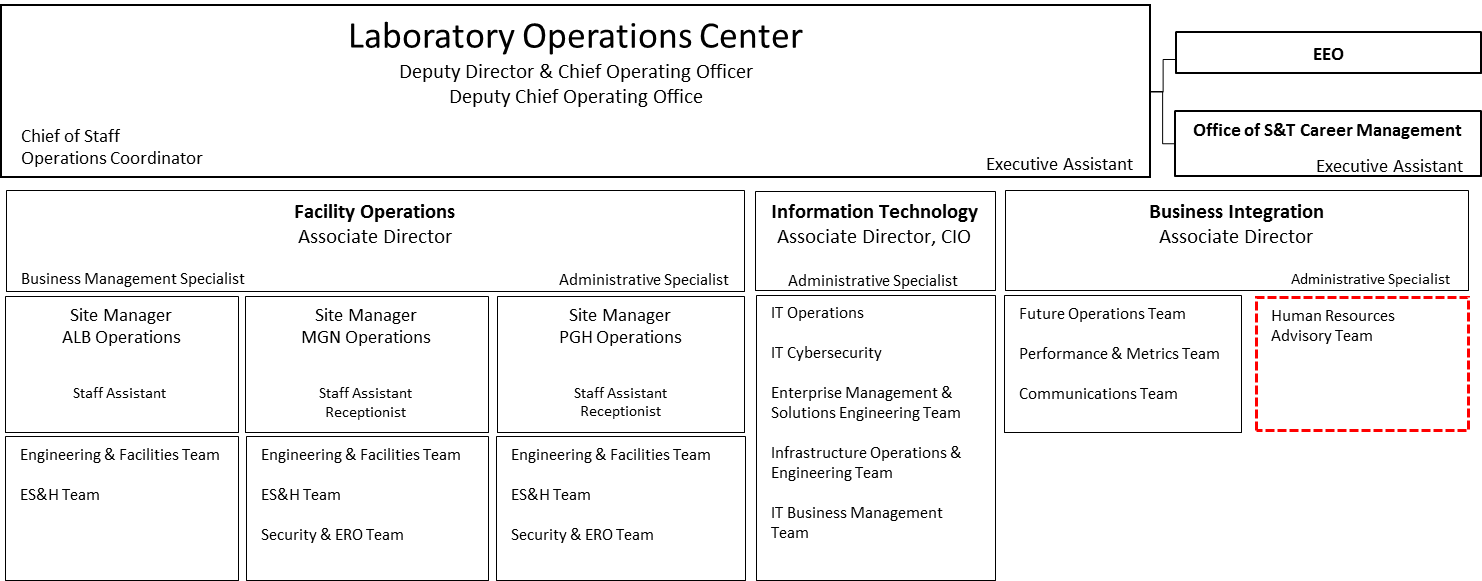